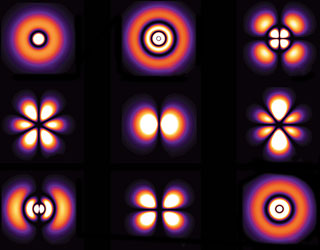 Phys 102 – Lecture 26
The quantum numbers and spin
1
Recall: the Bohr model
Only orbits that fit n e– wavelengths are allowed
SUCCESSES
Correct energy quantization & atomic spectra
FAILURES
Radius & momentum quantization violates
Heisenberg Uncertainty Principle
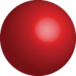 +
e– wave
Electron orbits cannot have zero L
Orbits can hold any number of electrons
Phys. 102, Lecture 26, Slide 2
Quantum Mechanical Atom
Schrödinger’s equation determines e– “wavefunction”
3 quantum numbers
determine e– state
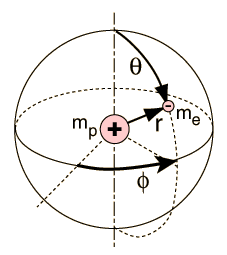 “SHELL”
“Principal Quantum Number”      n = 1, 2, 3, …
Energy
s, p, d, f  “SUBSHELL”
“Orbital Quantum Number”        ℓ = 0, 1, 2, 3 …, n–1
Magnitude of angular momentum
“Magnetic Quantum Number”     mℓ = –ℓ, …–1, 0, +1…, ℓ
Orientation of angular momentum
Phys. 102, Lecture 26, Slide 3
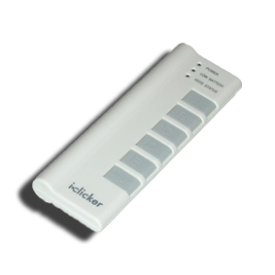 ACT: CheckPoint 3.1 & more
For which state is the angular momentum required to be 0?
n = 3
 n = 2
 n = 1
How many values for mℓ are possible for the f subshell (ℓ = 3)?
3
 5
 7
Phys. 102, Lecture 26, Slide 4
Hydrogen electron orbitals
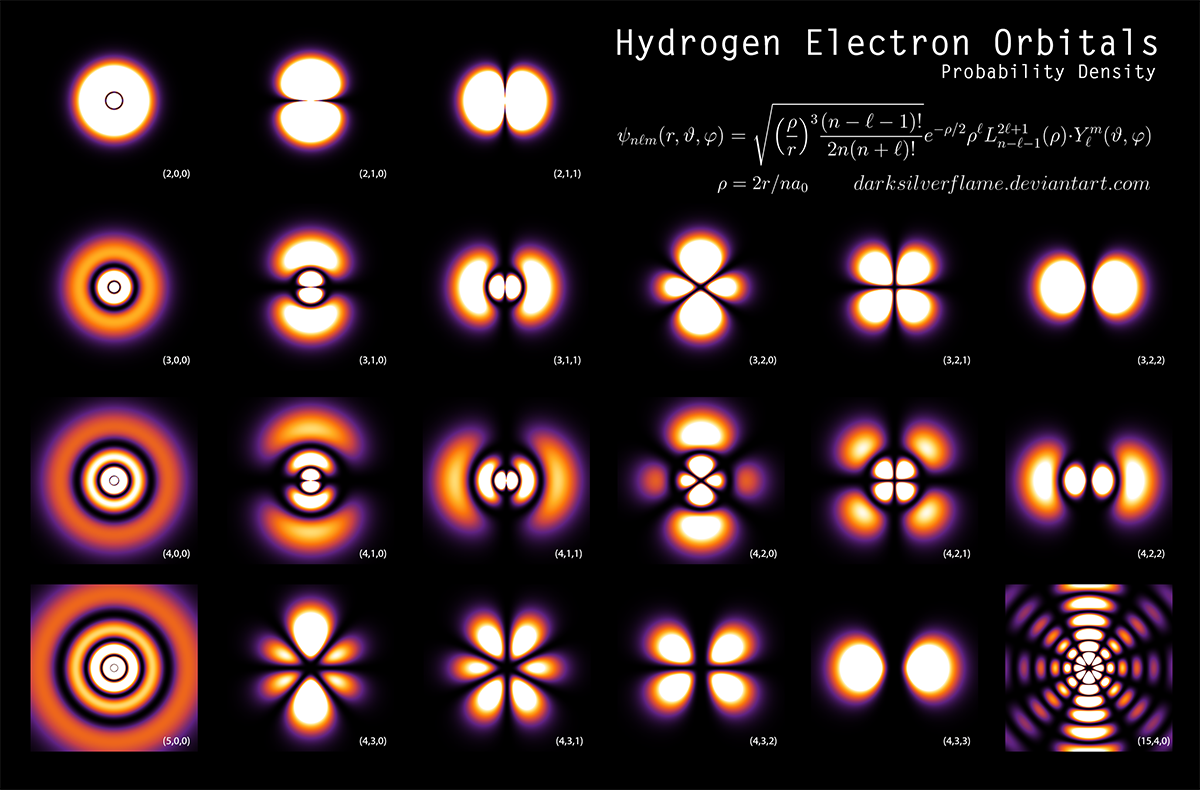  probability
(n, ℓ, mℓ)
Shell
(2, 0, 0)
(2, 1, 0)
(2, 1, 1)
Subshell
(3, 0, 0)
(3, 1, 0)
(3, 1, 1)
(3, 2, 1)
(3, 2, 2)
(3, 2, 0)
(4, 0, 0)
(4, 1, 0)
(4, 1, 1)
(4, 2, 0)
(4, 2, 1)
(4, 2, 2)
(5, 0, 0)
(4, 3, 0)
(4, 3, 1)
(4, 3, 2)
(4, 3, 3)
(15, 4, 0)
Phys. 102, Lecture 26, Slide 5
[Speaker Notes: Compare states with seats in auditorium  n=row,  l=seat   ml=???   Ms=male/female]
CheckPoint 2: orbitals
Orbitals represent probability of electron being at particular location
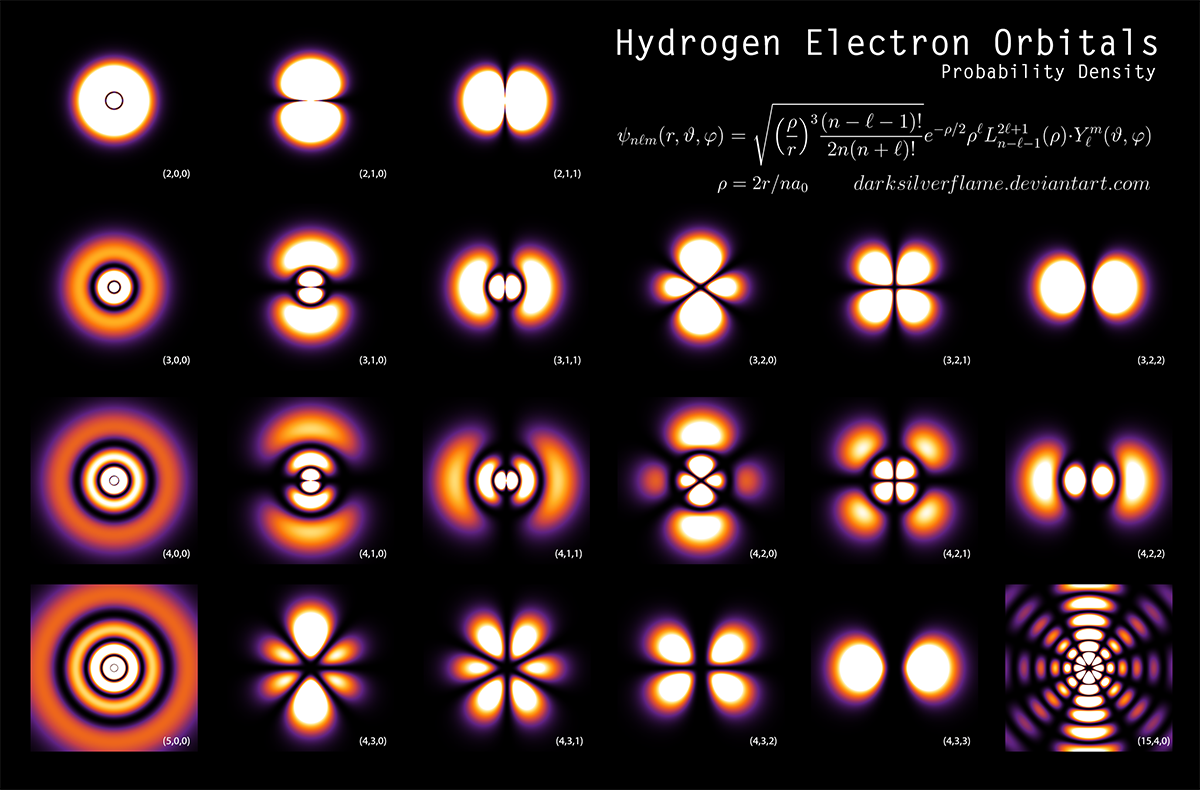 1s (ℓ = 0)
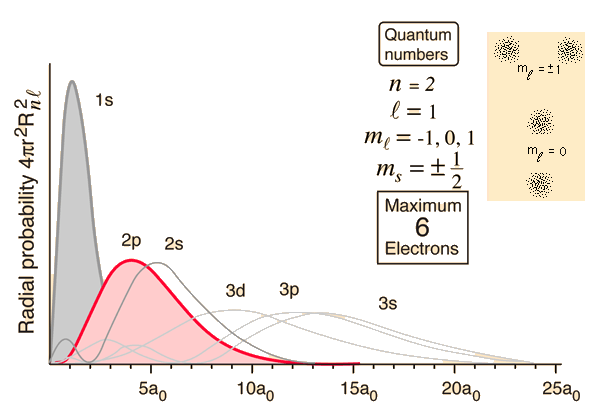 r
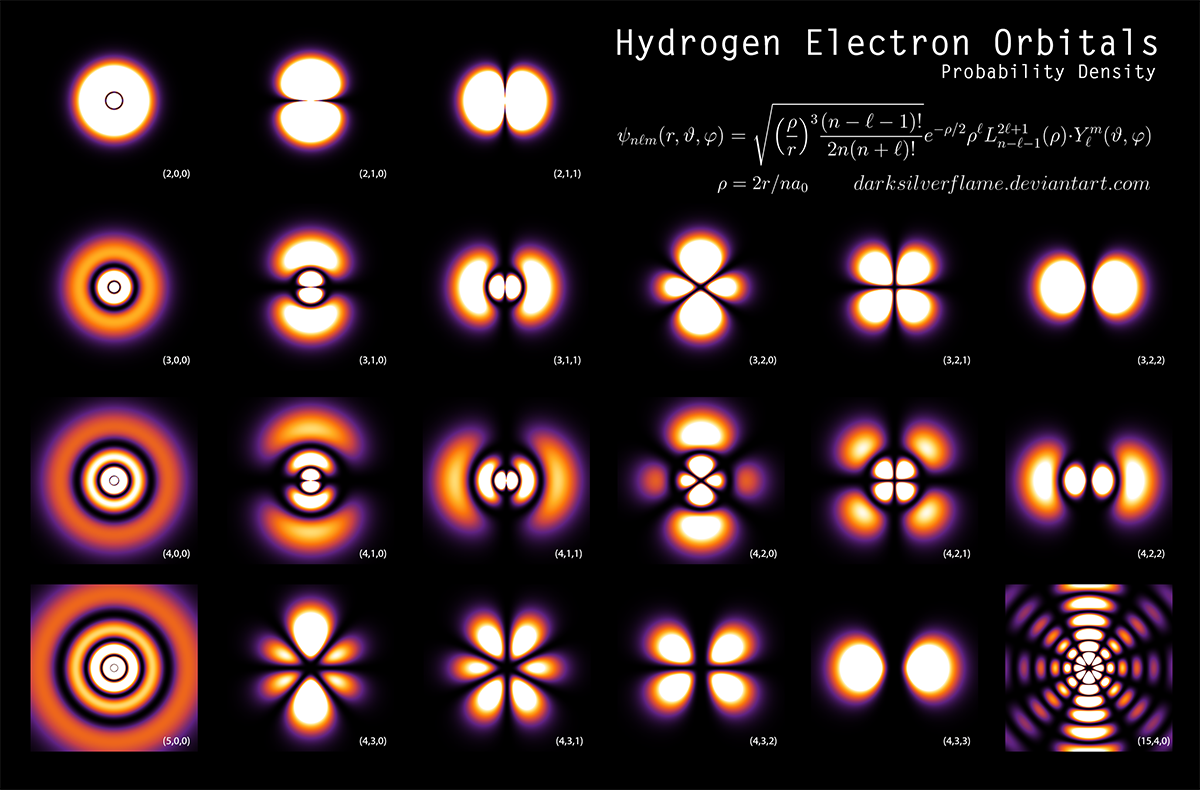 2p (ℓ = 1)
r
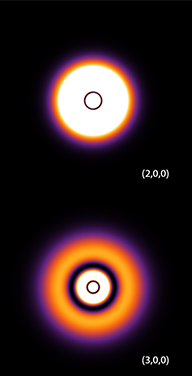 2s (ℓ = 0)
r
3s (ℓ = 0)
r
Phys. 102, Lecture 26, Slide 6
Angular momentum
What do the quantum numbers ℓ and mℓ represent?
Magnitude of angular momentum vector quantized
r
Only one component  of L quantized
–
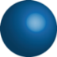 e–
Classical orbit picture
Other components Lx, Ly are not quantized
+
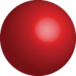 Phys. 102, Lecture 26, Slide 7
Orbital magnetic dipole
Electron orbit is a current loop and a magnetic dipole
Recall Lect. 12
r
Dipole moment is quantized
–
–
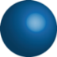 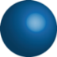 e–
What happens in a B field?
+
+
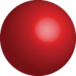 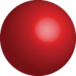 Recall Lect. 11
θ
z
Orbitals with different L have different quantized energies in a B field
e–
r
“Bohr magneton”
Phys. 102, Lecture 26, Slide 8
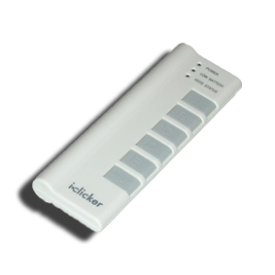 ACT: Hydrogen atom dipole
What is the magnetic dipole moment of hydrogen in its ground state due to the orbital motion of electrons?
Phys. 102, Lecture 26, Slide 9
Calculation: Zeeman effect
Calculate the effect of a 1 T B field on the energy of the 2p (n = 2, ℓ = 1) level
z
For ℓ = 1, 
mℓ = –1, 0, +1
–
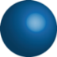 +
e–
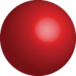 Energy level splits into 3, with energy splitting
Phys. 102, Lecture 26, Slide 10
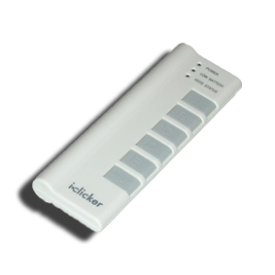 ACT: Atomic dipole
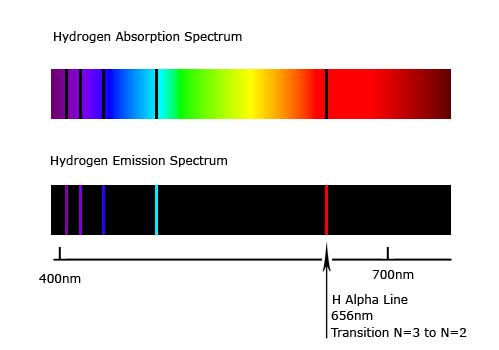 The H α spectral line is due to e– transition between the n = 3, ℓ = 2 and the n = 2, ℓ = 1 subshells.
E
How many levels should the n = 3, ℓ = 2 state split into in a B field?
n = 3
1
3
5
ℓ = 2
n = 2
ℓ = 1
Phys. 102, Lecture 26, Slide 11
Intrinsic angular momentum
A beam of H atoms in ground state passes through a B field
n = 1, so ℓ = 0 and expect NO effect from B field
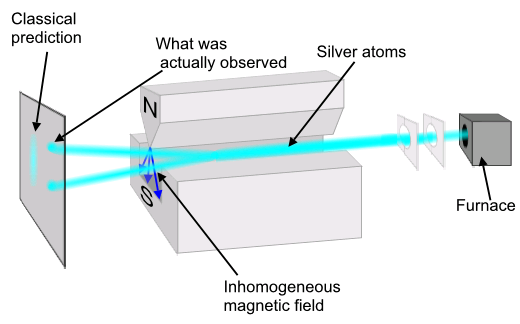 Atom with ℓ = 0
Instead, observe beam split in two!
–
–
Since we expect 2ℓ + 1 values for magnetic dipole moment, e– must have intrinsic angular momentum ℓ = ½.
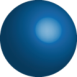 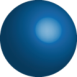 “Spin” s
“Stern-Gerlach experiment”
Phys. 102, Lecture 26, Slide 12
Spin angular momentum
Electrons have an intrinsic angular momentum called “spin”
with s = ½
Spin also generates magnetic dipole moment
–
–
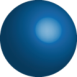 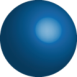 with g ≈ 2
Spin DOWN (– ½)
Spin UP (+½)
Phys. 102, Lecture 26, Slide 13
Magnetic resonance
e– in B field absorbs photon with energy equal to splitting of energy levels
“Electron spin resonance”
Typically microwave EM wave
–
–
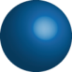 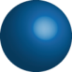 Protons & neutrons also have spin ½
Absorption
since
“Nuclear magnetic resonance”
Phys. 102, Lecture 26, Slide 14
Quantum number summary
“Principal Quantum Number”,      n = 1, 2, 3, …
Energy
“Orbital Quantum Number”,  ℓ = 0, 1, 2, …, n–1
Magnitude of angular momentum
“Magnetic Quantum Number”,  ml = –ℓ, … –1, 0, +1 …, ℓ
Orientation of angular momentum
“Spin Quantum Number”,  ms = –½, +½
Orientation of spin
Electronic states
Pauli Exclusion Principle: no two e– can have the same set of quantum numbers
E
s (ℓ = 0)
p (ℓ = 1)
–
–
–
–
–
–
–
–
–
–
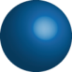 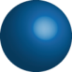 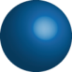 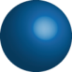 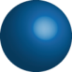 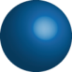 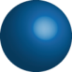 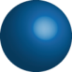 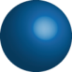 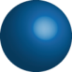 n = 2
mℓ = –1
mℓ = 0
mℓ = +1
mS = +½
+½
+½
+½
+½
mS = –½
–½
–½
–½
–½
n = 1
Phys. 102, Lecture 26, Slide 16
The Periodic Table
Also s
Pauli exclusion & energies determine sequence
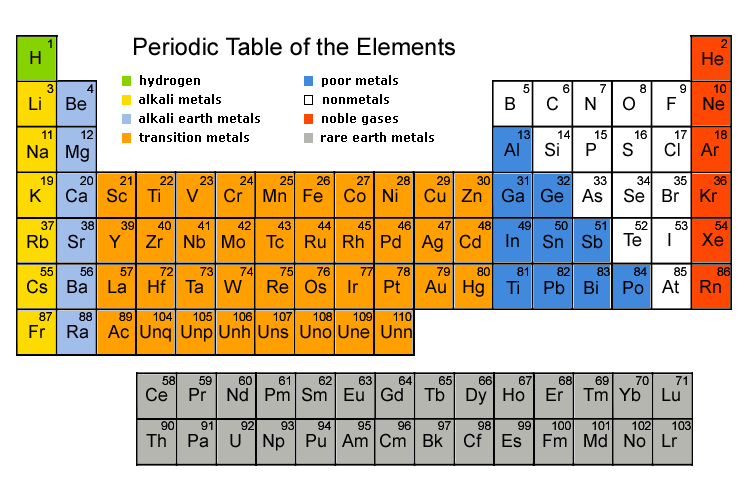 n = 1
2
3
4
5
6
7
s (ℓ = 0)
p (ℓ = 1)
d (ℓ = 2)
f (ℓ = 3)
Phys. 102, Lecture 26, Slide 17
CheckPoint 3.2
How many electrons can there be in a 5g (n = 5, ℓ = 4) sub-shell of an atom?
Phys. 102, Lecture 26, Slide 18
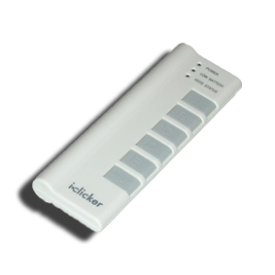 ACT: Quantum numbers
How many total electron states exist with n = 2?
2
4
8
Phys. 102, Lecture 26, Slide 19
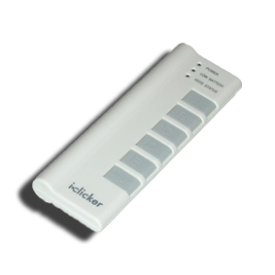 ACT: Magnetic elements
Where would you expect the most magnetic elements to be in the periodic table?
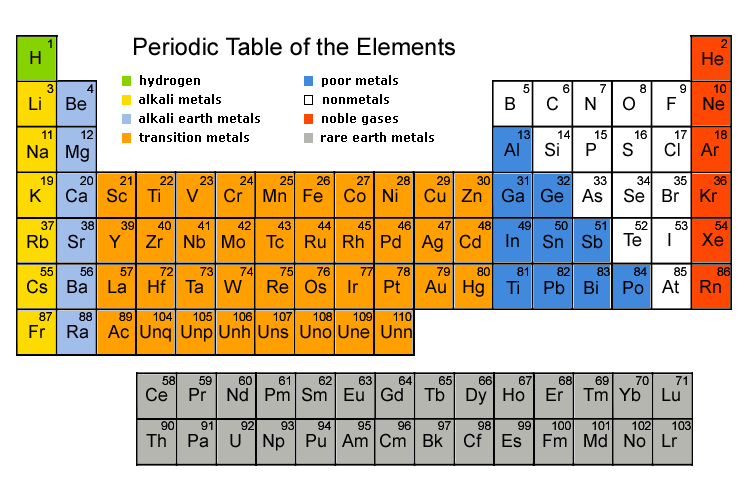 Alkali metals (s, ℓ = 1)
Noble gases (p, ℓ = 2)
Rare earth metals (f, ℓ = 4)
Phys. 102, Lecture 26, Slide 20
Summary of today’s lecture
Quantum numbers
Principal quantum number
Orbital quantum number 
Magnetic quantum number
 Spin angular momentum
e– has intrinsic angular momentum
 Magnetic properties
Orbital & spin angular momentum generate magnetic dipole moment
 Pauli Exclusion Principle
No two e– can have the same quantum numbers
Phys. 102, Lecture 25, Slide 21